How to Use This Deck
This deck has been created to enable HubSpot Agency Partners to sell the HubSpot growth stack to prospects and clients.

The growth stack is HubSpot’s marketing, sales, and CRM software. You can learn more about the growth stack here:
https://www.hubspot.com/products/growth-stack
https://www.hubspot.com/company-news/hubspot-looks-to-the-future-introduces-growth-stack-of-powerful-connected-tools-at-inbound16 

Please note this deck requires the following customization:

Slide 25 – add agency services
Slides 27 and 28 – add customer case studies or testimonials
Slide 31 – add agency name
Slide 32 – add pricing
Slide 33 – add agency name and relevant HubSpot Partner tier logo
Slide 34 – add agency contact details

You should also delete this slide before sending it to a prospect or client. Changes to the design of the deck can be made within the Slide Master. 

Have feedback on this sales collateral? Please share your suggestions, views and ideas here:
https://goo.gl/forms/jxsjafJpjeZobG353
The HubSpot
Growth Stack
The HubSpot Growth Stack
HubSpot
Marketing
HubSpot 
Sales
HubSpot
CRM
BRING YOUR TEAM, TOOLS, AND DATA TOGETHER, ALL IN ONE PLACE.
HubSpot Marketing is everything you need to increase traffic, convert leads, and prove ROI – backed by a team that helps you grow.
SELL IN AN EFFICIENT, MODERN, HUMAN-FRIENDLY WAY.
HubSpot Sales brings useful information about the contacts and companies you interact with  right  to  your  inbox.  Time saving productivity tools help you sell in an efficient, modern way.
THE-EASY-TO USE FREE CRM SYSTEM YOUR SALES TEAM WILL LOVE.
Say goodbye to manual tasks and confusing features. HubSpot CRM is a real, free CRM system that organizes every detail about your contacts and customers in a single place.
Overview

HubSpot Marketing is everything you need to increase traffic, convert leads, and prove ROI – backed by a team that helps you grow.

Bring your marketing team, tools, and data together, all in one place.
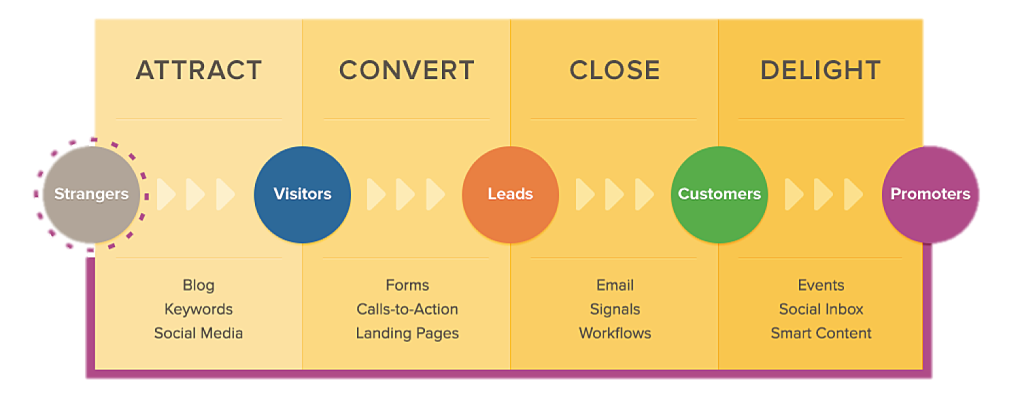 Website Builder
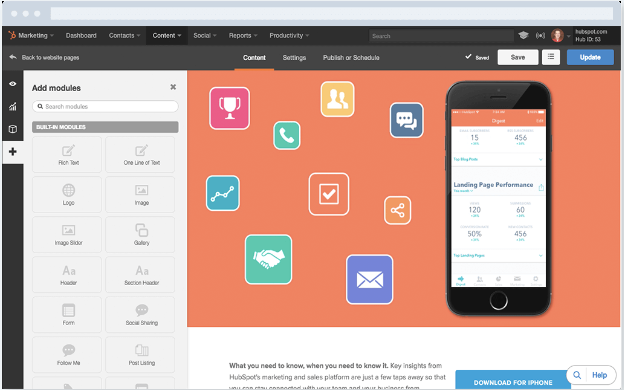 Build and modify your website without IT.

Build and host your entire site with HubSpot’s website platform. Drag and drop website builder. Personalize content for every visitor, and publish mobile-optimized content all from within a single interface.



A report card for every page of your website implement recommendations to boost your search engine rankings.
Page Performance
Blog
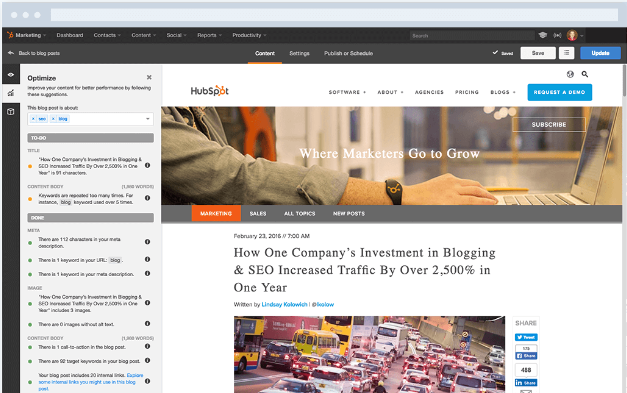 Get your content in front of the right people.
Create and optimize content with keyword recommendations and measurement data to identify the articles that make the most impact (in terms of visitors, leads & customer acquisition).


3.3X more visitors per month within one year
3.5X more leads per month within one year
79% Increase in sales revenue within one year
Companies That Blog See:
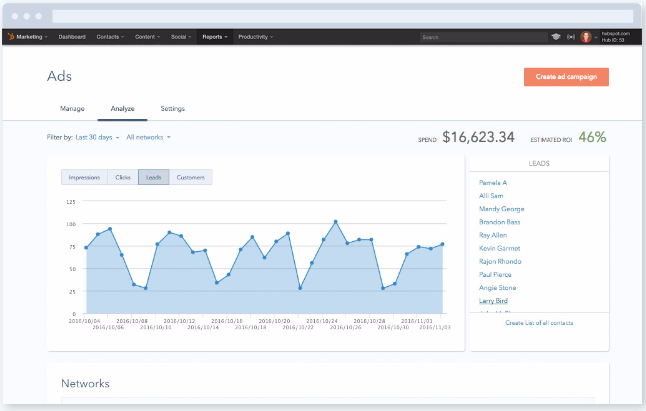 Keywords
Discover which keywords will bring the best organic traffic to your site, track your organic rankings & benchmark rankings relative to competitive sites. Get as-you-type keyword suggestions and on-page SEO advice so you can outrank your competitors.

Using Google AdWords, Facebook Ads, or LinkedIn Sponsored Updates? The Ads add-on in HubSpot shows you not only impressions and clicks, but leads, customers, and the actual ROI of your campaigns.
Ads
Call to Actions (CTAs)
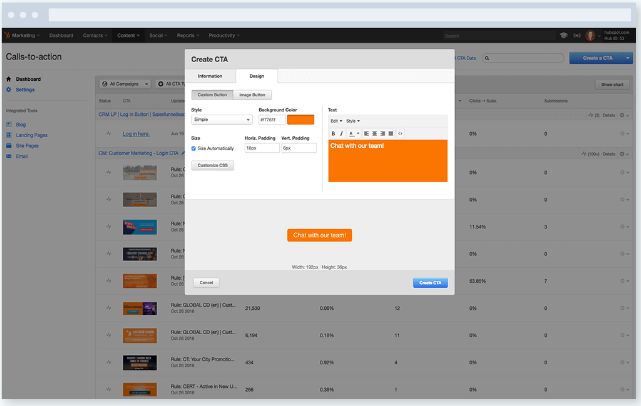 Drive more traffic to key landing pages.
Convert your visitors into leads with professional call-to-action buttons (that drive to a landing page) that you can build and add to your site in minutes.


Swap out you CTAs within emails, blog posts, or on your website for a unique user experience based on lists, contact properties, sources, and more.
Personalization
Convert more visitors into qualified leads.

Capture inbound leads through your website with landing pages that are optimized for your brand, easy to customize and track.


See real-time traffic and conversion performance, along with source data. Analyze and A/B test landing pages in real time to optimize for visits and conversions.
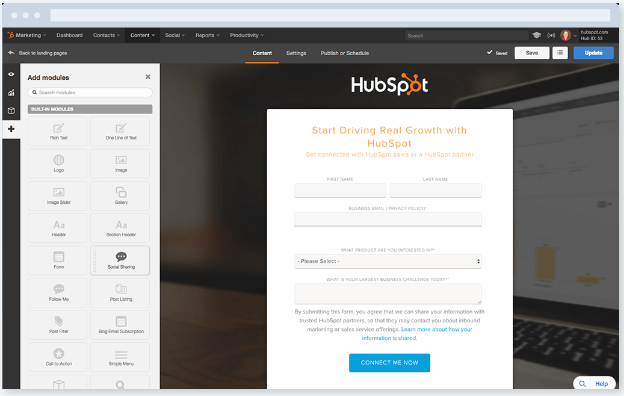 Landing Pages
Analyze in Real Time
Lead Management
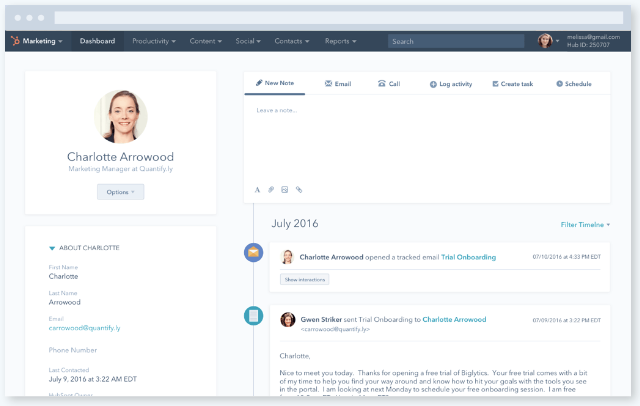 All your contact details, all in one place.
Organize all your contact details and interactions in one centralized, integrated database, create segmented lists, and score leads so sales can prioritize their outreach.


Get an up-to-the-minute view of your entire sales funnel on a clean, visual dashboard. Create new deals with a single click, then drag and drop them from stage to stage as they progress.
HubSpot CRM
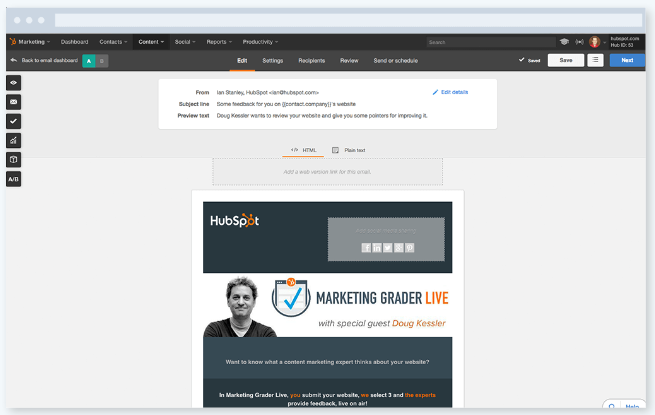 List Management & Segmentation
Zero-in on the right contacts. Target your leads by segmenting based on their contact information and how they’ve engaged with you for truly personalized marketing. Use these hyper-targeted segments to send emails, personalize website content, and power marketing automation campaigns so you can effectively nurture your leads further down the funnel.

Email Marketing
Create high-performance emails without designers
or IT. Send personalized, beautiful emails that your prospects will look forward to receiving and measure which messages are most effective. Count on unmatched deliverability and best-in-class email analytics.
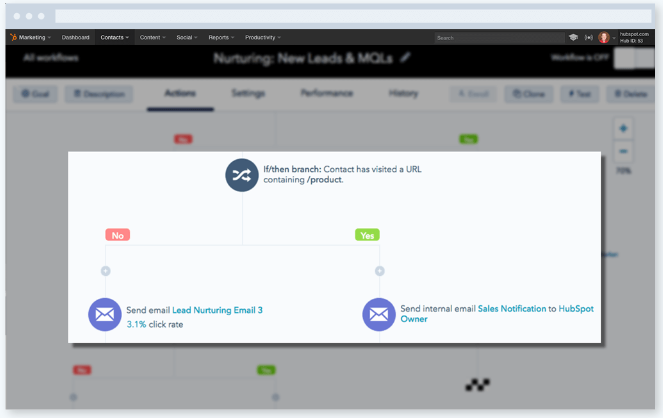 Marketing Automation
Automate your marketing beyond email.

Trigger a campaign of email messages based on any criteria you choose – examples include a form submission, a site revisit, a video view, a particular page visit.  Automate responses based on important lead/customer activity and set up alerts for your sales reps as necessary.
64% of marketers say they saw the benefits of using marketing automation within the first six months of its implementation.
Nurtured leads produce, on average, a 20% increase in sales opportunities versus non-nurtured leads.
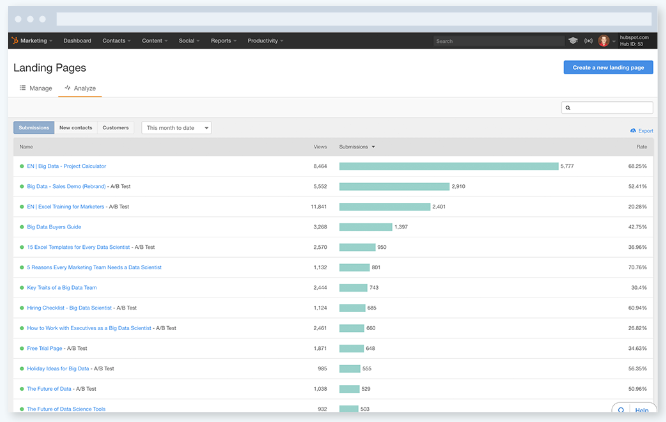 Reporting Dashboard
Track customers and report your impact on the bottom line.

Create beautiful, custom reports to export on virtually any metric from HubSpot Marketing, any record from HubSpot CRM, or data from any integrated apps you may be using via HubSpot Connect. Use closed-loop reporting to determine the ROI of your work.

Marketers that calculate ROI are 1.6X more likely to receive higher budgets.
43% of marketers say proving the ROI of their marketing activities is their top marketing challenge.
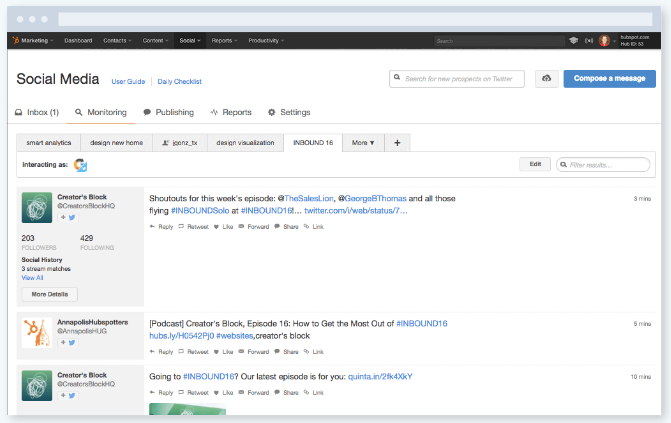 Social Inbox
Monitor social mentions and connect with people who matter.

Links social interactions to real people in your database, so you can see deep context and prioritize conversations. 

See every interaction with your messages, and create custom keyword monitoring streams for everyone on your team to surface the interactions. Never miss an opportunity to engage with followers, nurture leads, or delight your customers.
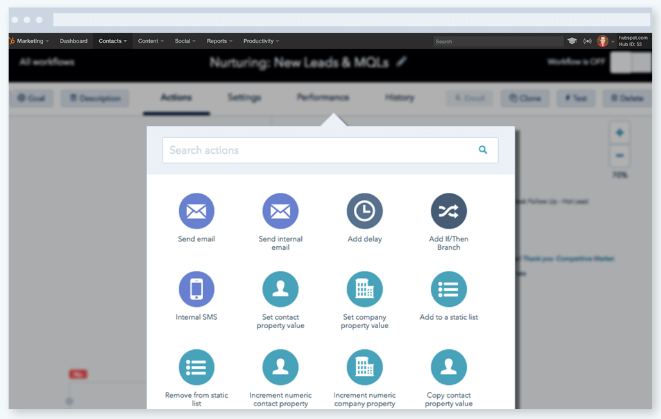 Marketing Automation
Segment your customers from your prospects to upsell, retain, and delight. 

Turn customers into excited advocates and promoters by continuing to deliver value post purchase. Upsell and encourage customer referrals from your happiest customers, or help unhappy customers turn the situation around by giving them the content and help they need to experience the value they paid for.

With marketing automation, tailoring your content and campaigns to increase referrals, upsells, and loyalty is not only possible.
HubSpot CRM
HubSpot Sales
THE-EASY-TO USE CRM SYSTEM YOUR SALES TEAM WILL LOVE. 
AND IT’S FREE. FOREVER.

Say goodbye to manual tasks and confusing features. HubSpot CRM is a real, free CRM system that organizes every detail about your contacts and customers in a single place.
SELL IN AN EFFICIENT, MODERN, HUMAN-FRIENDLY WAY.

HubSpot Sales brings useful information about the contacts and companies you interact with  right  to  your  inbox.  Time saving productivity tools help you sell in an efficient, modern way.
+
Prospects
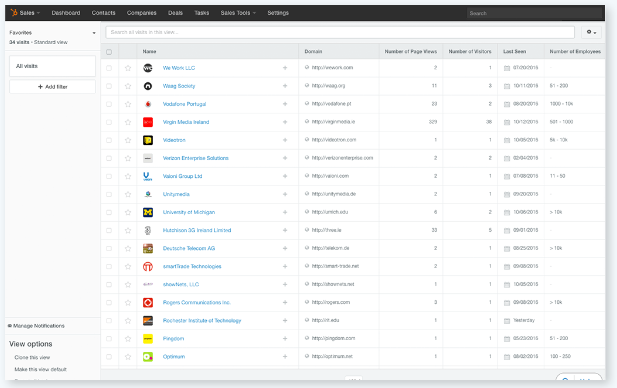 Identify engaged prospects and focus on closing the warmest leads.

Prevent prospects from slipping through the cracks, without the busywork. Send a series of timed emails to your prospect so you never lose touch. Choose from a list of messages, and enroll a contact right from your inbox.

Use personalization tokens to tailor the emails in your sequence with contact and company details from HubSpot CRM or Salesforce. Then add specific details to each message to connect with your prospects like only a human can.

63% of prospects are “somewhat” or “not at all” knowledgeable about a company before a sales rep makes the first contact.
43% of salespeople struggle most with prospecting.
Templates

Use data to identify the best-performing Sequences.

Personalize messages extremely quickly so you see what is performing the best. Close more deals by sharing your best email templates with your entire team.

Email Tracking

Use  notifications  to  follow  up  seconds  after  a  lead  opens an email, clicks a link, or downloads an important document such as a proposal.

A built-in activity stream automatically logs each lead’s history inside your browser or HubSpot Sales. Open, click, and reply data helps you hone in on which email templates and sequences are most effective, so you can optimize your emails to get the best results.
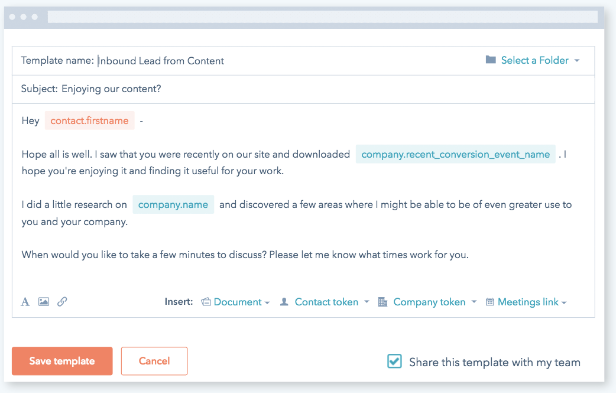 Document Tracking

Know what content closes deals.

Build a library of helpful sales content for your entire team, share documents right from your Gmail or Outlook inbox, and see which content closes deals.

When a lead clicks an email link to open your document, or shares it with a colleague, we’ll notify you instantly on your desktop. Get aggregate data about how your sales content is helping to move your sales process forward.
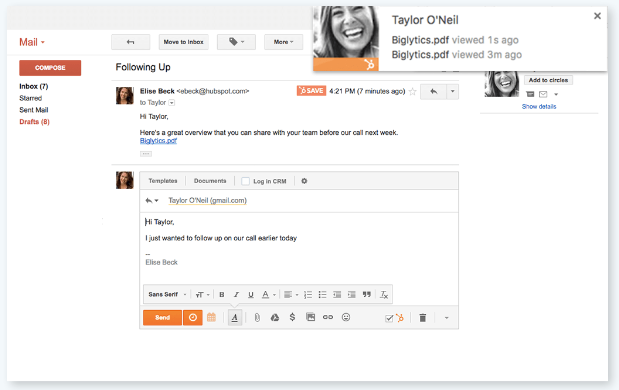 Call Tracking

Spend less time dialing and more time selling.

Use data from your HubSpot CRM to prioritize your best calls, and set up a daily calling queue. Just one click connects you to a prospect through Voice Over IP or your desk phone.
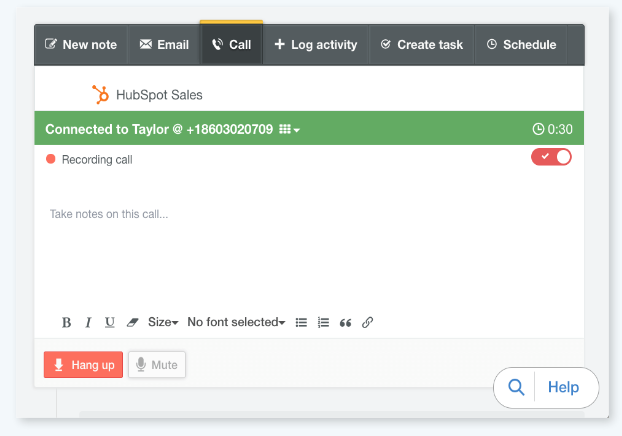 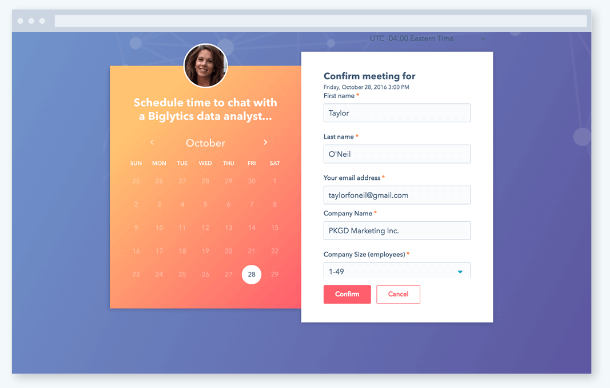 Meetings

Put the power to book meetings in the hands of your prospects. Meetings sync to your Google or Office 365 calendar, so your schedule is always up-to-date. As prospects book meetings, automatically create new records or log the activity in your CRM.
HubSpot CRM

Manage your pipeline and close more deals.

Get an up-to-the-minute view of your entire sales funnel on a clean, visual dashboard. Create new deals with a single click, then drag and drop them from stage to stage as they progress.

You can sort deals won and lost, appointments scheduled, and contracts sent over any time period. Plus, track performance against quotas you set.

Sort deals by name, owner, amount, or stage with custom filters for actionable intel in a fraction of the time.
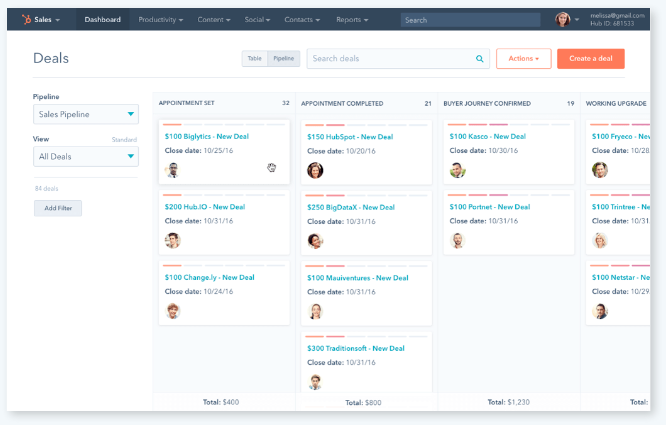 HubSpot CRM

See everything about a lead in one place.

Go way beyond names and job titles. Every interaction with a lead is stored in a tidy timeline, including calls, emails, meetings, and notes.

You’ll never need to dig through a messy inbox or spreadsheet to figure out where a relationship left off.

Sync up with HubSpot Marketing, and you’ll know which content your lead has consumed so you can personalize your approach.
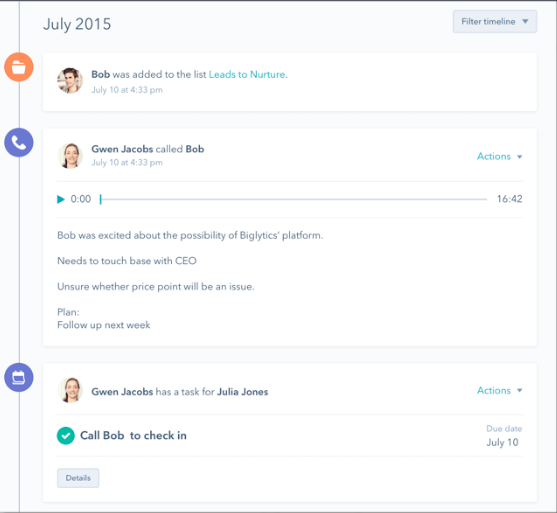 40% of salespeople say getting a response from prospects is getting harder.
29% of salespeople are spending an hour or more on data entry each and every day.
HubSpot CRM

Log sales activity automatically.

HubSpot CRM tracks customer interactions automatically – whether they’re in an email, across social media, or on a call.

HubSpot CRM works seamlessly with HubSpot Sales, so you can log sales activity automatically. HubSpot Sales syncs with G Suite and Office 365 so you can track customer interactions automatically - whether they’re in an email, across social media, or on a call. s for actionable intel in a fraction of the time.
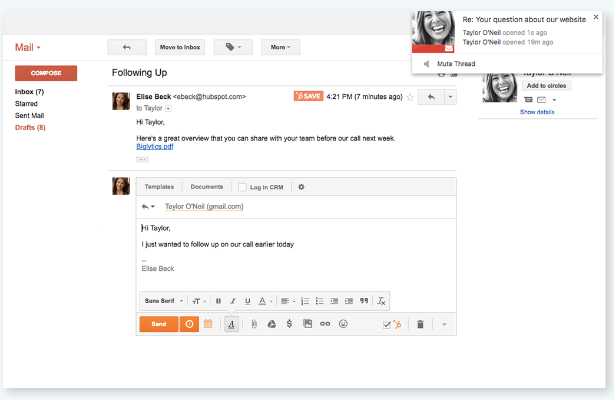 [YOUR AGENCY NAME]
Agency Services
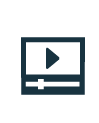 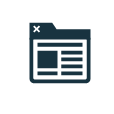 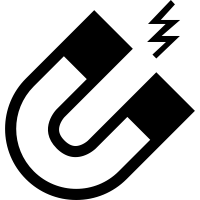 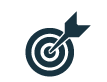 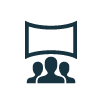 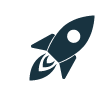 What Others Are Saying About HubSpot
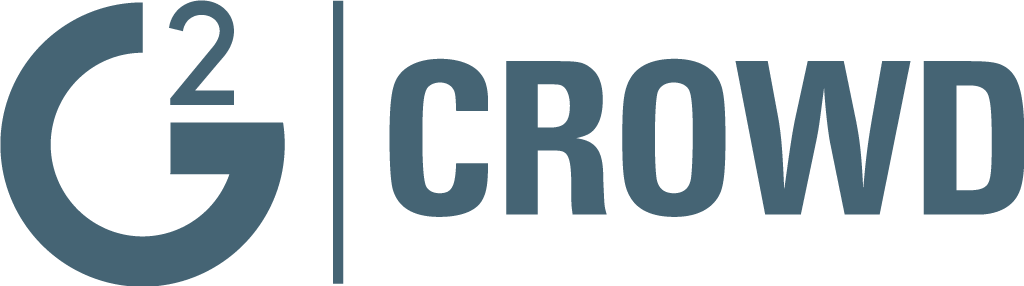 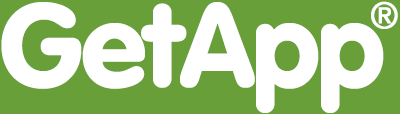 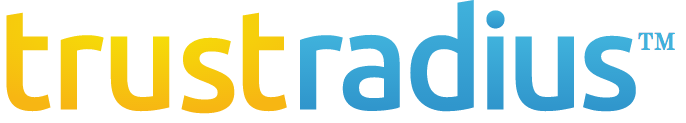 More people use HubSpot than any other marketing platform.
What Others Are Saying About HubSpot Marketing
[Client’s name, Client’s job title Client’s company]
What Others Are Saying About HubSpot Sales
[Client’s name, Client’s job title Client’s company]
The All-in-One Marketing Software for Your Entire Team
The All-in-One Sales Platform Your Team Will Actually Use
Results
[Agency name] and HubSpot is where all of your marketing and sales comes together.

Here’s how [agency name] and HubSpot will help your team grow traffic, convert leads, increase sales and track your entire funnel in one place.

Build and modify your website without IT
Convert more visitors into qualified leads
Turn leads into customers with less effort
Track customers and report your impact on the bottom line
Increase productivity of sales by automating manual tasks
Manage sales pipeline in a CRM that sales reps actually want to use
The ROI Companies See From HubSpot

With inbound marketing and HubSpot organisations increase lead generation, reduce costs, and grow new markets. Based on data from HubSpot, companies can expect the following results within one year:
3.3X increase in website visitors
3.5X increase in leads
2X increase in new business close rate
79% of respondents saw an increase in sales revenue
[YOUR AGENCY NAME]
Pricing
[AGENCY NAME] & HUBSPOT
Use relevant HubSpot Partner tier logo:
https://www.hubspot.com/partners/badges
[YOUR AGENCY NAME]
Get in Touch
[Agency employee’s name]
[Agency employee’s job]
[Company Name]
[Email address]

[Agency employee’s telephone number]
[Agency employee’s Twitter handle]